AZ EU AJÁNLÁSHOZ KAPCSOLÓDÓ HAZAI FEJLESZTÉSEK 
KÉPESÍTÉSI KERETRENDSZEREK ÉS ÖSSZEFÜGGÉSEK
 (EKKR, EFT-KKR, MKKR, VALIDÁCIÓ)
KÉPESÍTÉSI KERETRENDSZER  -   DEFINÍCIÓ
A képesítési keretrendszer a képesítések meghatározott szempontok  szerinti osztályozására és fejlesztésére szolgáló – általában politikai, vagy stratégiai vízióval rendelkező – eszköz, amely – horizontálisan és vertikálisan – meghatározza a különböző képesítések közötti kapcsolatokat. 

A szempontok tanulási eredmények adott szintjére alkalmazhatók.  
Az osztályozás alapján lehetnek szektorális, nemzeti és nemzetközi  keretrendszerek.
KÉPESÍTÉSEK
„ A képesítés egy értékelési és elismerési folyamat formális eredménye, amely akkor adható ki, 
ha egy arra felhatalmazott testület megállapítja, hogy az egyén a rögzített követelményeknek
 (sztenderdeknek)megfelelő tanulási eredményt elérte”
Géczy J szerk. (2010) Fogalomtár az OKKR kidolgozásához és értelmezéséhez.


Mit jelentenek az oktatás, képzés, tanulás lezárásaként  megszerezhető képesítések  (bizonyítványok, diplomák)  az  EGYÉN , INTÉZMÉNY, MUNKÁLTATÓ,  DÖNTÉSHOZÓ   számára  ?

Milyen alapvető funkciói vannak a képesítéseknek ? 
Tájékoztat (a jelenlegi tudásról és a jövőbeli lehetőségről)
Átláthatóságot biztosít
Megteremti, növeli az átjárhatóság lehetőségét
Bizalmat teremt az egyes „szereplők” között
Összehasonlíthatóvá teszi az intézmények, nemzetek között a képesítéseket
Referenciát biztosít
TANULÁSI EREDMÉNYEK (LEARNING OUTCOMES)
Definíciók
A tanulási eredmények állítások arról, hogy a hallgató mit tud, mit képes elvégezni, milyen attitűdökkel rendelkezik a tanulási tevékenysége eredményeképpen. 
A magyar képesítések leírásakor az autonómia és a felelősségvállalás elérendő szintje is megjelenik.
KÉPESÍTÉSI KERETRENDSZEREK
EKKR (EQF)                                                                                   EFT KKR
KIDOLGOZÁSUK ALAPVETŐ INDOKAI
KÉPESÍTÉSEK ÖSSZEHASONLÍTHATÓSÁGA
EGÉSZ ÉLETEN ÁT TÖRTÉNŐ TANULÁS
MUNKERŐ MOBILITÁS ELŐSEGÍTÉSE

FELTÉTEL:  A TANULÁSI EREDMÉNY ALAPÚ PROGRAMFEJLESZTÉS


EKKR FEJLESZTÉS                                                                                             EFT KKR FEJLESZTÉS
    TELJESKÖRÜ, A TAGÁLLAMOK KÉPZÉSI		                                     EKKR 5-8 SZINT  
     RENDSZERÉBEN LÉVŐ KÉPESÍTÉSEK	                                                  3+1 KÉPESÍTÉSI SZINT LEÍRÁS FELSŐOKTATÁSR	                               - 8 KÉPESÍTÉSI SZINT - LEÍRÁSÁRA   	                                                                     (DUBLINI SZINTLEÍRÁSOK) 
                    META- RENDSZER                                          AZ EURÓPAI UNIÓN KÍVÜLI IS ORSZÁGOKBAN IS ALKALMAZZÁK 
  EURÓPAI BIZOTTSÁG, 2006                                                                                   Bergeni értekezlet, 2005                                                                                
 

NEMZETI  KÉPESÍTÉSI RENDSZEREK – EKKR-rel VALÓ MEGFELELTETÉS 10 KRITÉRIUMA
A MAGYAR NEMZETI KÉPESÍTÉSI KERETRENDSZER  (MKKR)
Fő célok
Az  oktatás, képzés különböző szintjei kimeneti szabályozóinak egységes rendszerbe foglalása, e kimeneti szabályozók harmonizációjának segítése
Az oktatás és képzés minőségbiztosítási rendszereinek az erősítése és összhangjuk kialakításának támogatása
A nem formális és informális tanulás keretei között megszerzett tudás és kompetenciák elismerése
Az oktatási és képzési rendszeren belül szakmapolitikai koordináció, a társadalmi partnerekkel való együttműködés erősítése
Az oktatási és képzési programok tervezésének és kidolgozásának eredményesebb orientálása
Az egyén pályaválasztásának, a pályaorientációs és tanácsadási rendszerek eredményesebb működésének a  támogatása
A vállalkozások (munkaadók) számára európai kontextus is értelmezhető rendszerszintű információk szolgáltatása  a KÉPZÉSEKRŐL
A MAGYAR KÉPESÍTÉSI KERETRENDSZER  (MKKR)
AZ MKKR  BEVEZETÉSÉNEK ÉS MŰKÖDTETÉSÉNEK ELVÁRHATÓ EREDMÉNYEI   

Javul az oktatási és képzési rendszerek átláthatósága, amely
Orientáltja az egyént,  az oktatás és a munkaerőpiac szereplőjét
Hozzájárul az eredményesség, hatékonyság és a munkaerő-piaci relevancia erősítéséhez

Javul az oktatási, képzési rendszerek közötti, továbbá a formális és nem formális tanulási utak közötti átjárhatóság. Ennek révén
Össztársadalmi méretekben erősödik a tanulás vonzereje
Javulnak a társadalmi mobilitás esélyei
Javul az oktatás  méltányossága (az egyes tanulási formákhoz való hozzáférés lehetősége)

Megteremtődnek az Európai Képesítési Keretrendszerhez (EKKR) történő csatlakozás szakmai, jogi feltételei.
A MAGYAR KÉPESÍTÉSI KERETRENDSZER  (1-4. szint)
A MAGYAR KÉPESÍTÉSI KERETRENDSZER  (5. és 6. szint)
Szintleíró jellemzők (deskriptorok)Alkalmasak valamely képesítési szint leírására, meghatározására, a szintek  közötti különbségek megvilágítására. Többnyire tanulási   formájában jelennek meg.
A MAGYAR KÉPESÍTÉSI KERETRENDSZER  (7. és 8. szint)
A MAGYAR KÉPESÍTÉSI KERETRENDSZER  (MKKR)
A NEMZETI KÉPESÍTÉSI KERETRENDSZER FEJLESZTÉSE 

Jogi háttér   (1229/2012 VII. 6. Kormányhatározat)
Az MKKR struktúrája ( 8 szintre tagozódik)
Fejlesztések: három külön projektben (közoktatás, szakképzés, felsőoktatás) egyeztetések folyamatosak  
Hol tart MKKR leírások elkészítése ?
Mikorra várható a bevezetés ?
Mit jelent a „besorolás” az MKKR-be ?  
ILLESZKEDÉS – EKKR  -  MKKR
VALIDÁCIÓ
A MAGYAR KÉPESÍTÉSI KERETRENDSZER  - BESOROLÁS
MIT JELENT A „BESOROLÁS” AZ MKKR-BE ? 

KÉPESÍTÉSEK  EGY-EGY MKKR SZINRE TÖRÉNŐ  MEGFELELTETÉSE.  EZ EGY KÜLÖNBÖZŐ MÓDSZEREKKEL LEBONYOLÍTOTT ELEMZÉS, VIZSGÁLATSOR ANNAK IGAZOLÁSÁRA, HOGY  AZ IRÁNYADÓ KIMENTI JELLEMZŐKNEK  (MKKR, BOLOGNAI FELSŐOKTATÁSI KERETRENDSZER)  MEGFELEL-E, ILLETVE MENNYIRE FELEL MEG ADOTT KÉPESÍTÉS.

MILYEN MÓDSZEREKET AJÁNLANAK A BESOROLÁSHOZ?

TÖBBSÉG ELVE
A VEZÉRLŐ KATEGÓRIA KIVÁLASZTÁSÁNAK ELVE
FORDÍTOTT PRÓBA ELVE
A „LEGJOBB ILLESZKEDÉS” ELVE
ILLESZKEDÉS – FŐ SZEMPONTOK
FŐBB SZEMPONTOK  (EB AJÁNLÁSOK, 10 SZEMPONT)

VILÁGOS SZEREPEK ÉS JOGI KOMPETENCIÁK AZ ILLESZTÉSI FOLYAMATBAN
NYILVÁNVALÓ KAPCSOLAT AZ MKKR SZINTJEI ÉS AZ EKKR SZINTLEÍRÁSA KÖZÖTT
AZ MKKR ÉS A BENNE FOGLALT KÉPESÍTÉSEK TANULMÁNYI EREDMÉNYEKRE ÉPÜLNEK,  KAPCSOLÓDNAK A NEM FORMÁLIS ÉS INFORMÁLIS TANULÁS  ELISMERÉSÉRE SZOLGÁLÓ MECHANIZMUSOKHOZ ÉS A KREDITREDSZERHEZ
ÁTLÁTHATÓ ELJÁRÁSOK A KÉPESÍTÉSEK MKKR-BE SOROLÁSÁBAN
NEMZETI MINŐSÉGBIZTOSÍTÁSI RENDSZEREK HIVATKOZNAK AZ MKKR-RE ÉS ÖSSZHANGBAN VANNAK AZ EURÓPAI ÚTMUTATÁSOKKAL
AZ ILLESZKEDÉSI FOLYMATOT A MEGFELELŐ MINŐSÉGBIZTOSÍTÓ SZERVEZETEK FORMÁLISAN JÓVÁHAGYJÁK,
AZ ILLESZKEDÉSI FOLYAMATBAN KÜLFÖLDI SZAKÉRTŐ IS RÉSZT VESZ, 
AZ ERRE FELHATALMATOTT SZERVEZET IGAZOLJA AZ MKKR EKKR-HEZ ILLESZKEDÉSÉT ÉS ERRŐL EGY ÁTFOGÓ JELENTÉST AD KI. (A JELENTÉS TARTALMAZZA  AZ EREDMÉNYT BIZONYÍTÓ ELJÁRÁST)
KÖZZÉTESZIK  A JELENTÉST (Hivatalos EKKR platform nyilvántartást vezet az országokról)
EZT KÖVETŐEN MINDEN EUROPASS DOKUMENTUM  HIVATKOZÁST TARTALMAZ AZ MKKR-RE ÉS AZ  MEGFELELŐ EKKR SZINRE !
EQF, EKKR  és a nemzeti rendszerek   -  ILLESZKEDÉS
Összefüggések
A tanulási eredmények szolgálnak referenciaként az elismerési / validációs eljárás során
Alapvető eszköz a képesítési keretrendszer felépítéséhez és az elismerés / validáció működtetéséhez.
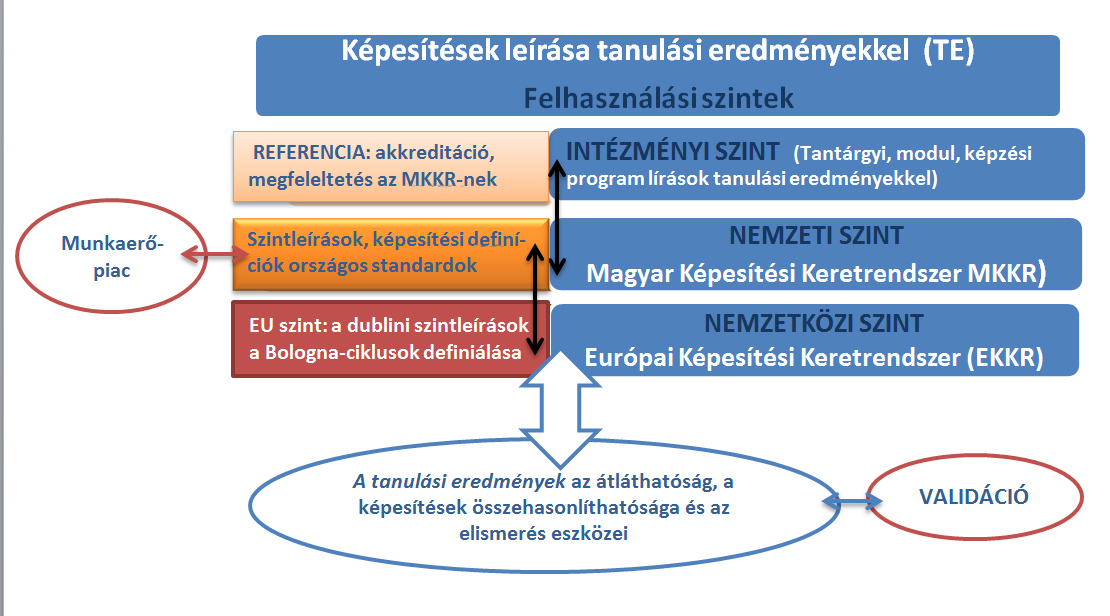 VALIDÁCIÓ – HOZOTT TUDÁS ELISMERÉSE
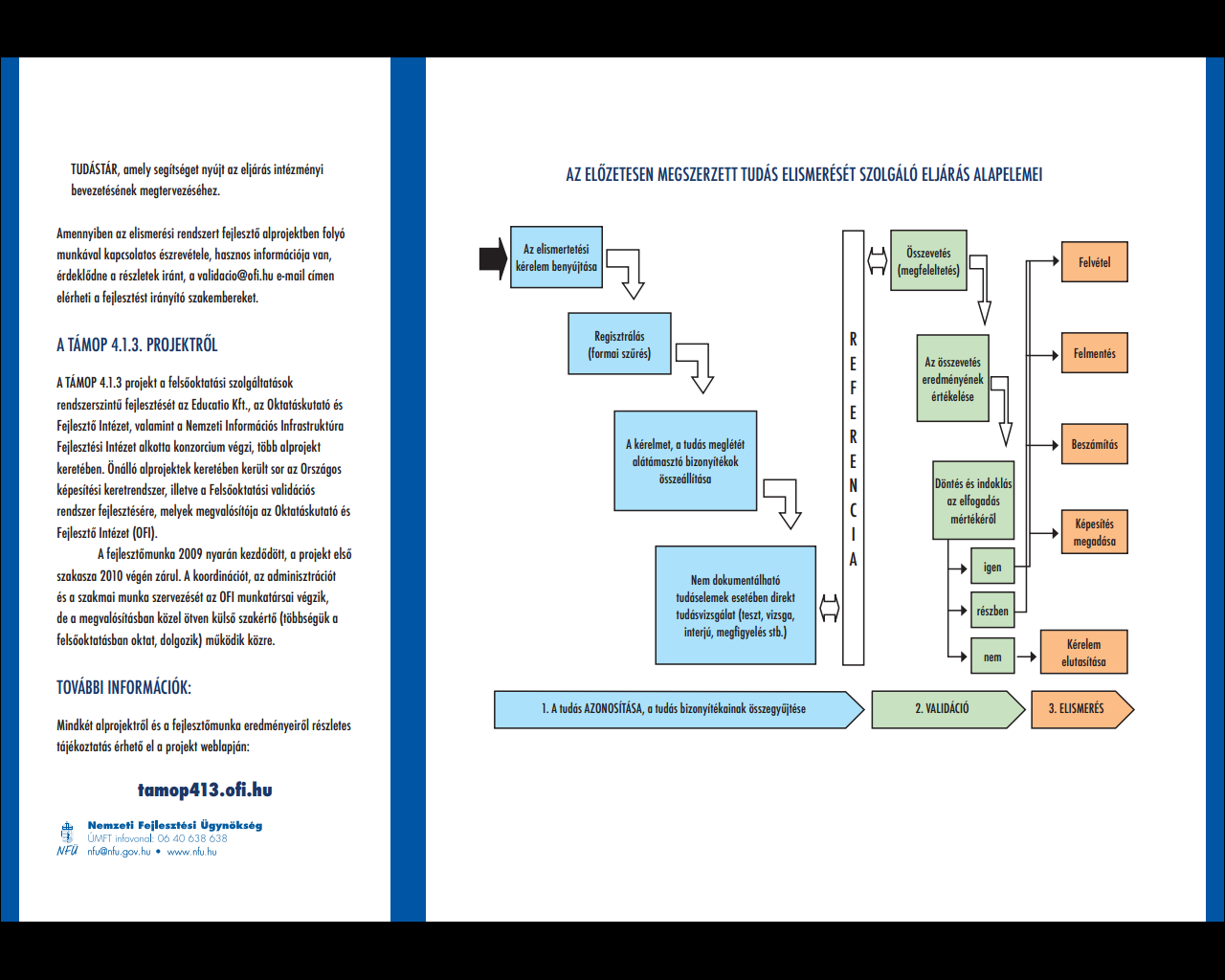 Kompetencia(k) tanúsítása (=láthatóvá tétele) illetve Már elért tanulási eredmények „újrahasznosítása” egy képesítés megszerzése felé vezető tanulási pályán
A validáció képzésben való értelmezése:












Személyek tudásának összevetése  képesítési követelményekkel (mint referenciákkal)
Kompetencia(k) tanúsítása (=láthatóvá tétele) illetve  már elért tanulási eredmények „újrahasznosítása”
A témával kapcsolatban további információk, az előzmény projekt és a jelenlegi program fejlesztési eredményei (tanulmányok, szakanyagok) az alábbi WEB-címen:
http://www.413.hu


Köszönöm megtisztelő figyelmüket !
Sediviné Balassa Ildikó
balassa@szamalk.hu